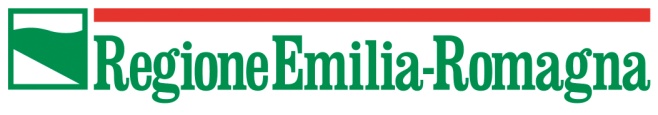 Assessorato al Bilancio, Riordino istituzionale,Risorse umane e Pari opportunità
17 luglio 2019
Bando per la presentazione di progetti volti a sostenere la presenza paritaria delle donne nella vita economica del territorio, favorendo l’accesso al lavoro, i percorsi di carriera e la promozione di progetti di welfare aziendale finalizzati al work-life balance e al miglioramento della qualità della vita delle persone
Occupazione femminile
Tasso occupazione femminile in ER tra i più elevati in Italia

		Primo trimestre 2019





Occupazione femminile in Emilia-Romagna pari al 63,7%
		 (la media italiana è del 49,6%)

in connessione con politiche per l’istruzione e la formazione professionale, 
politiche per l’infanzia e di welfare attente alla conciliazione dei tempi vita e lavoro
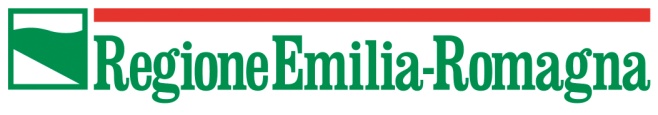 Aree di criticità
Segregazione orizzontale e verticale

Differenziali retributivi

Sottorappresentanza delle donne nelle posizioni apicali

Persistere della divisione dei ruoli in base al genere

Difficoltà di conciliare impegni di lavoro e di cura
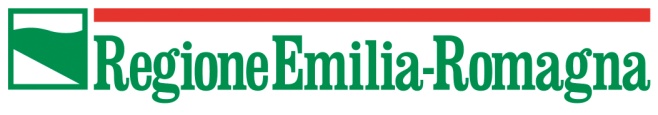 Conciliazione tempi di vita e di lavoro
La conciliazione dei tempi è uno degli ostacoli principali all’accesso e alla permanenza delle donne nel mercato del lavoro

Non si tratta di misure destinate solo all’universo femminile, ma in grado di rispondere ai bisogni di uomini e donne, per migliorare la qualità della vita delle persone

Le politiche per sostenere il work-life balance sono strategiche per il perseguimento degli obiettivi di sviluppo economico e occupazionale dell’Unione Europea

Senza il supporto e la partecipazione delle donne, il raggiungimento dell'Agenda 2030 risulta un traguardo improbabile.

Tema trasversale che coinvolge diversi aspetti, attori e politiche, e presuppone un approccio integrato e di sistema
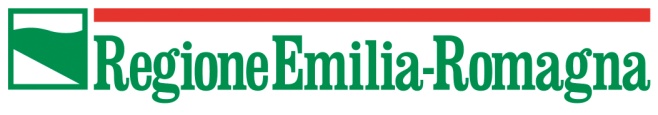 in attuazione dei principi della L.R. 6/2014 , con il nuovo bando, l’Assessorato pari opportunità della Regione Emilia- Romagna intende:

- ridurre le disparità tra donne e uomini nel mondo del lavoro, finanziando progetti che valorizzino il ruolo e la capacità delle donne nel mondo produttivo al fine di sostenere l’apporto delle donne all’economia e nella società come componente fondamentale dei processi di sviluppo locale anche facilitandone l’inserimento lavorativo

- promuovere politiche di condivisione e conciliazione tra vita lavorativa e familiare, tra tempi di lavoro retribuito, delle relazioni, della cura attraverso il rafforzamento di servizi anche interni alle aziende a supporto dei bisogni conciliativi espressi da persone e famiglie
NUOVO BANDO 
2019-2020
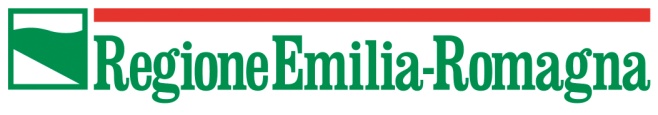 BANDO 2019-2020
2 OBIETTIVI:
A) Intervenire in favore dell’accesso e qualificazione dell’attività lavorativa delle donne (dipendente, autonoma, imprenditoriale o professionale), favorire la riduzione del differenziale salariale di genere e la diffusione della cultura di impresa tra le donne, rafforzare il loro ruolo nell’economia e nella società
B) Promuovere progetti di welfare aziendale e welfare di comunità per migliorare organizzazione del lavoro e qualità della vita delle persone, in coerenza con gli obiettivi di sviluppo sostenibile dell’AGENDA 2030. 

Saranno fortemente valorizzati i progetti territoriali che prevedono l’attivazione di sinergie e collaborazioni tra soggetti pubblici e privati (Enti pubblici, imprese, organizzazioni sindacali, organizzazioni del privato sociale) in una logica di rete
rivolto a
ASSOCIAZIONI e TERZO SETTORE
ENTI LOCALI
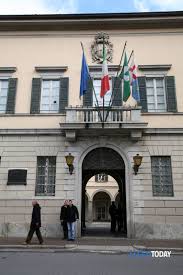 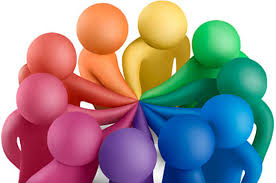 1 milione di Euro
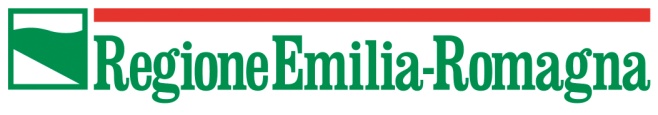